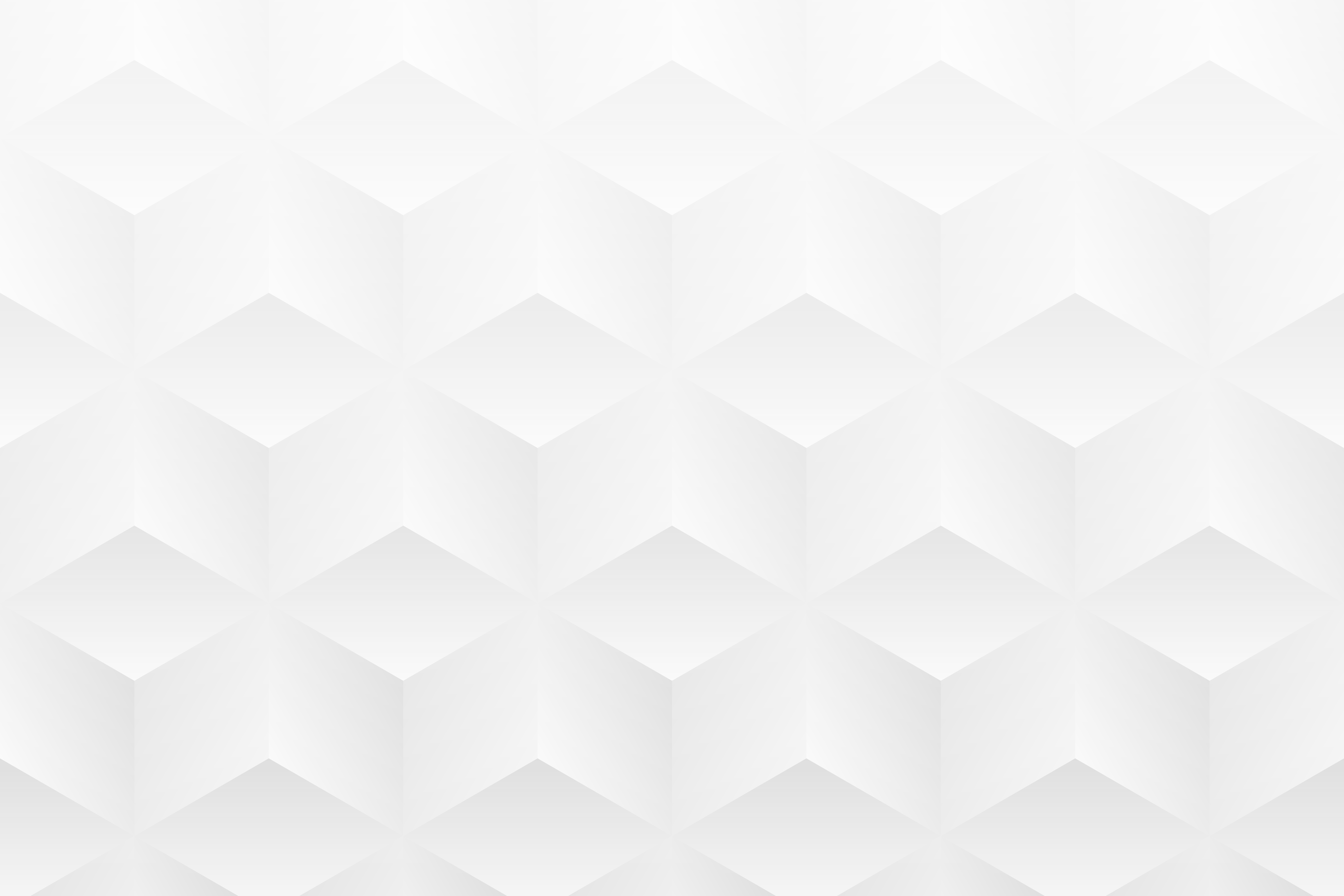 EXEMPLE DE MODÈLE DE PLAN DE MISE EN ŒUVRE DE PROCESSUS MARKETING POUR POWERPOINT
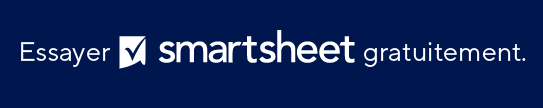 POSITIVE CHARGE
01/05/20XX
PRÉSENTATION DU PLAN DE MISE EN ŒUVRE DE PROCESSUS MARKETING
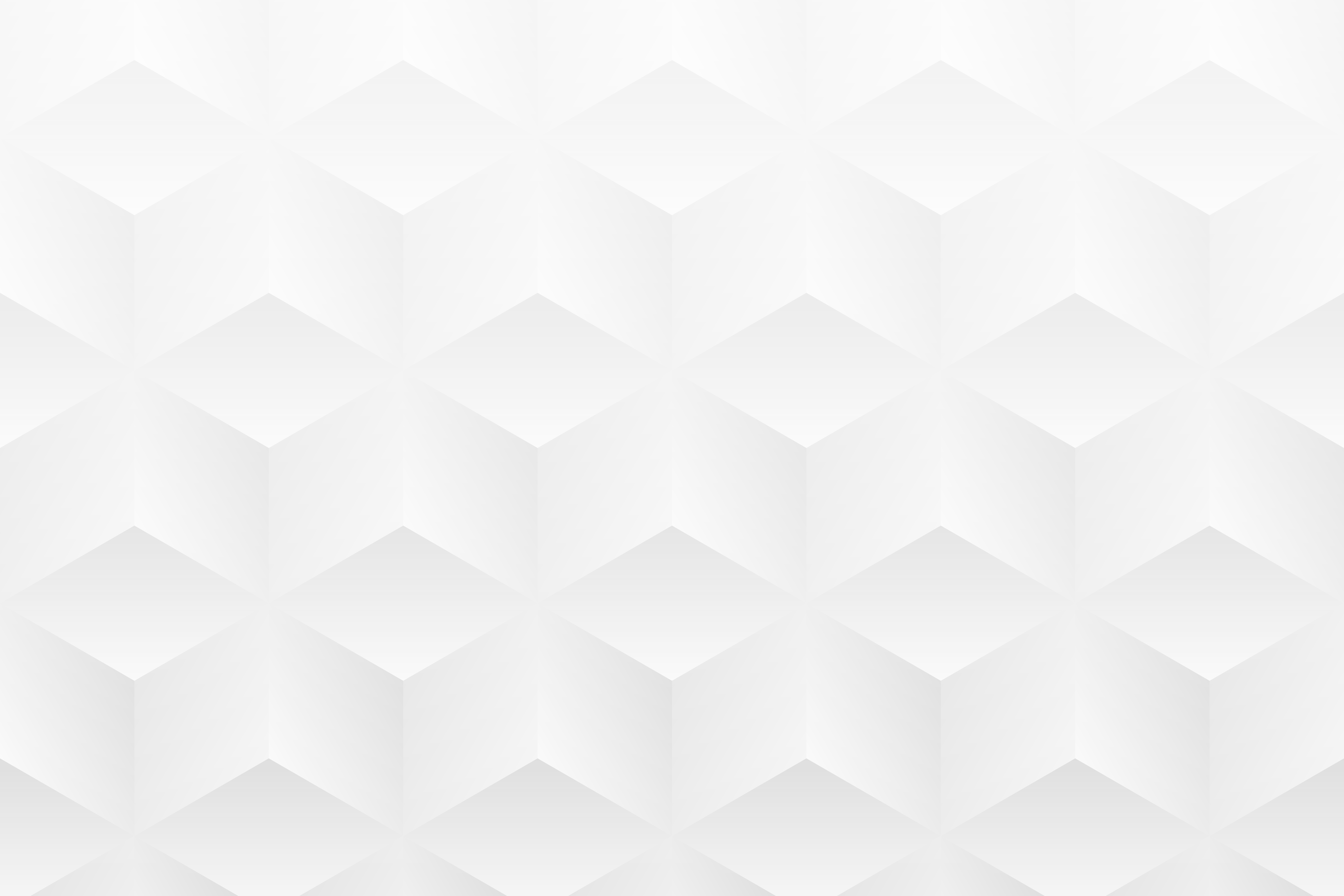 POSITIVE CHARGE — PHASE 1
TÂCHE 1
TÂCHE 3
PHASE 1
Recherche et analyse
Identifier les villes/zones cibles ayant le plus haut taux de possession de VE.
Développer les personnalités des clients,p. ex. les usagers soucieux de l’environnement, les voyageurs long-courriers, les entreprises de logistique commerciale.
TÂCHE 4
TÂCHE 2
Évaluer la perception actuelle de la marque et la présence en ligne de « Positive Charge ».
Analyser l’infrastructure de recharge et les modèles tarifaires de la concurrence.
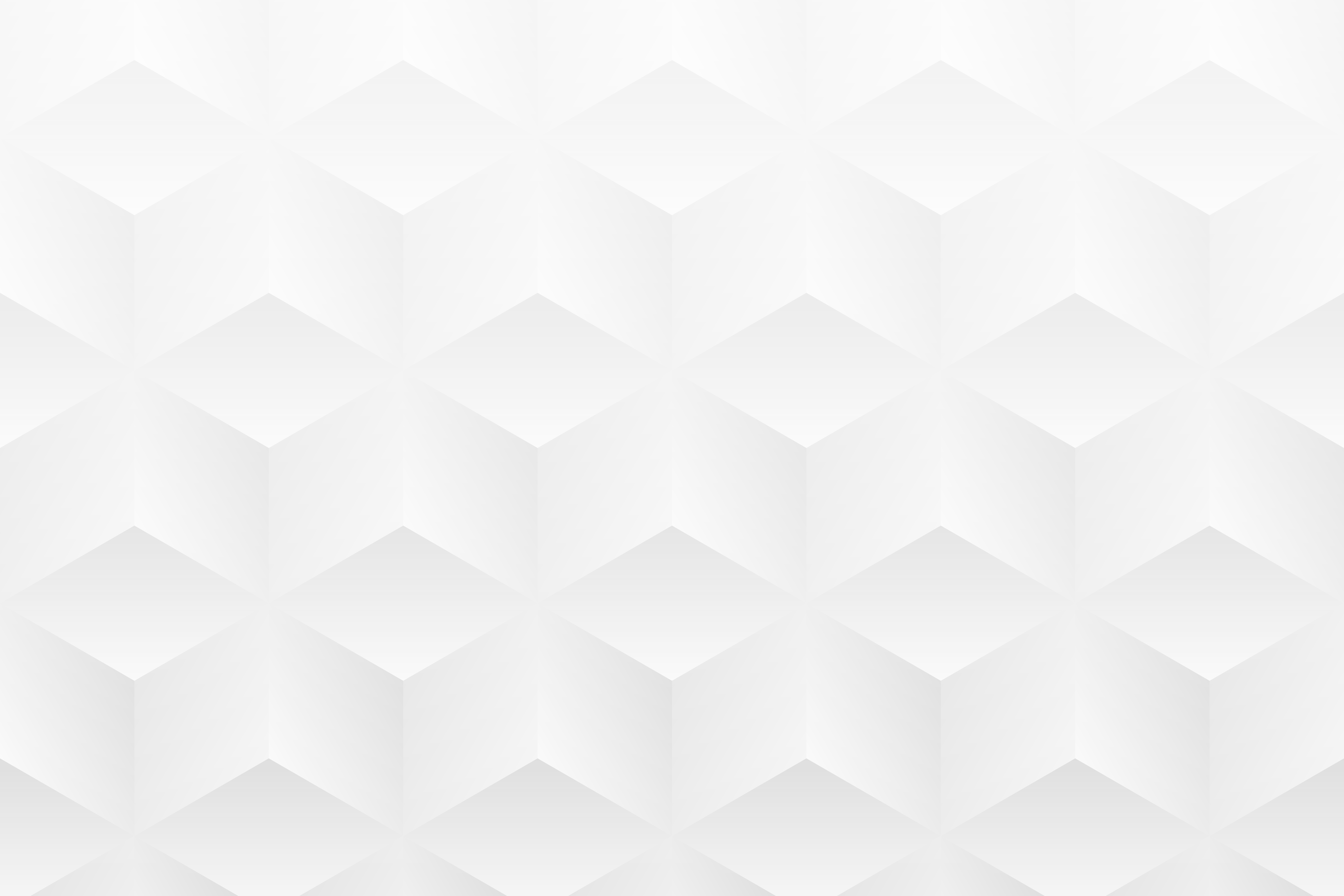 POSITIVE CHARGE — PHASE 2
TÂCHE 1
TÂCHE 3
Définir des indicateurs clé de performances pour l’acquisition et l’engagement des utilisateurs sur l’application « Positive Charge ».
Allouer un budget pour des collaborations avec des fabricants ou des concessionnaires de VE.
PHASE 2
Développement de la stratégie
TÂCHE 4
TÂCHE 2
Concevoir une stratégie de contenu mettant l’accent sur les avantages et le caractère unique de « Positive Charge ».
Déterminer les plateformes publicitaires pour atteindre les entreprises de logistique et les propriétaires de VE individuels.
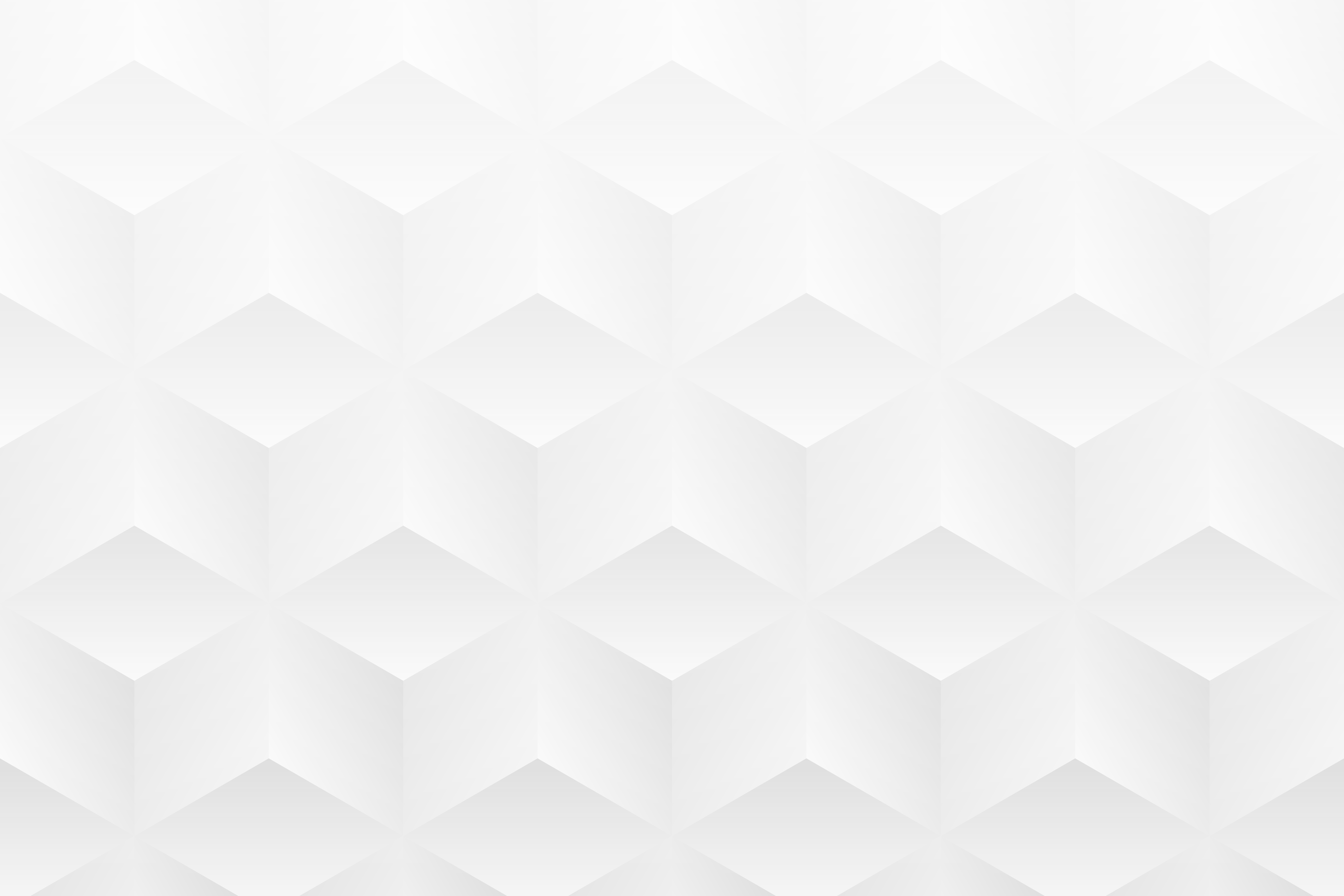 POSITIVE CHARGE — PHASE 3
TÂCHE 1
TÂCHE 3
PHASE 3
Exécution et déploiement
Lancer une série de vidéos pédagogiques sur les avantages environnementaux de l’utilisation des bornes « Positive Charge ».
Augmenter la présence sur les réseaux sociaux grâce à des témoignages de clients et du contenu sur la réalisation.
TÂCHE 4
TÂCHE 2
Collaborer avec des entreprises locales près des bornes de recharge pour des promotions mutuelles.
Lancer des campagnes d’e-mail ciblées aux entreprises logistiques sur les forfaits de recharge en gros.
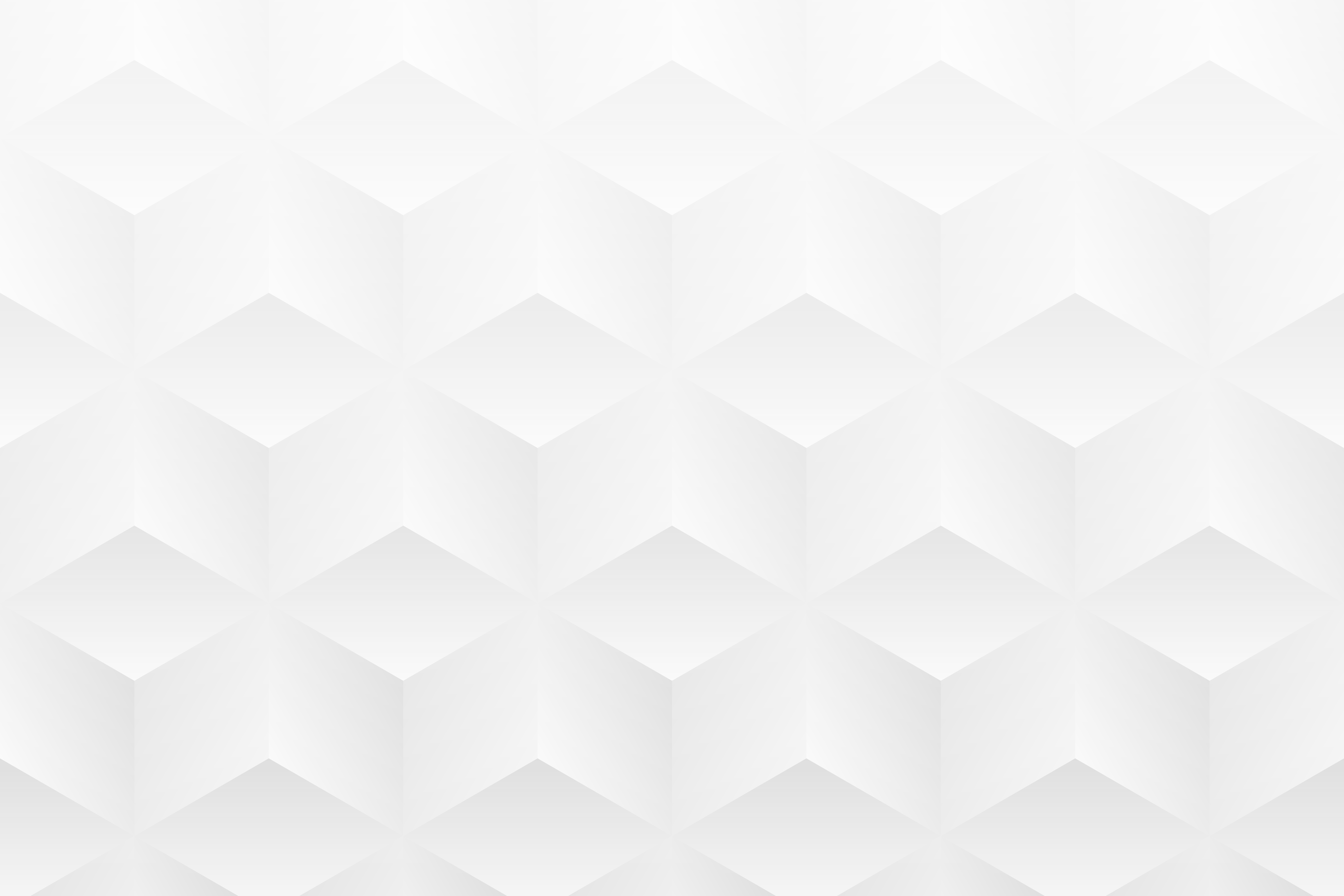 POSITIVE CHARGE — PHASE 4
TÂCHE 1
TÂCHE 4
Surveiller les rétroactions des utilisateurs sur l’application « Positive Charge » et améliorer l’expérience utilisateur.
Interroger les utilisateurs sur les fonctionnalités ou les emplacements souhaités pour les nouvelles bornes de recharge.
PHASE 4
Surveillance et optimisation, rétroactions
TÂCHE 5
TÂCHE 2
Générer un rapport mensuel présentant la croissance des inscriptions des utilisateurs et de l’utilisation des bornes.
Optimiser les campagnes publicitaires en fonction des taux de clics et des conversions.
TÂCHE 3
TÂCHE 6
Ajuster la stratégie de contenu en fonction des métriques d’engagement des utilisateurs.
Évaluer le retour sur investissement des partenariats avec les entreprises locales et les concessionnaires de VE, et recueillir les rétroactions des partenaires logistiques sur leur expérience et leurs besoins en matière de recharge.
ÉCHÉANCIER DE PLAN DE MISE EN ŒUVRE
JALON 1
JALON 2
MODÈLES TARIFAIRES
JALON 3
SENSIBILISATION DES ENTREPRISES DE LOGISTIQUE
PRÉSENCE SUR LES RÉSEAUX SOCIAUX
JALON 4
INTERROGER LES UTILISATEURS SUR LES FONCTIONNALITÉS OU LES EMPLACEMENTS SOUHAITÉS POUR LES NOUVELLES BORNES DE RECHARGE
IDENTIFIER LES VILLES CIBLES

00/00/0000
LANCER UNE SÉRIE VIDÉO

00/00/0000
ANALYSER L’INFRASTRUCTURE

00/00/0000
CIBLER LES E-MAILS

00/00/0000
ÉVALUER LA MARQUE

00/00/0000
ÉTABLIR DES PARTENARIATS AVEC DES ENTREPRISES LOCALES

00/00/0000
DÉFINIR DES INDICATEURS CLÉS DE PERFORMANCE

00/00/0000
ANALYSER LES COMMENTAIRES DES UTILISATEURS

00/00/0000
DÉTERMINER LES PLATEFORMES PUBLICITAIRES

00/00/0000
AJUSTER LA STRATÉGIE DE CONTENU

00/00/0000
CONCEVOIR LA STRATÉGIE DE CONTENU

00/00/0000
RAPPORT MENSUEL, ANALYSE DES RÉTROACTIONS

00/00/0000
Phase 1
Phase 2
Phase 3
Phase 4